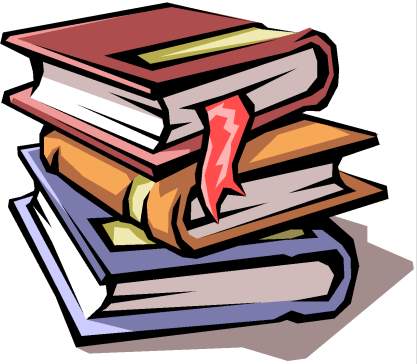 Управление образования ОА города Якутска
МОБУ СОШ №9 им.М.И.Кершенгольца
Изучение 
читательского интереса 
подростков
Выполнила: Агаева Лейла, 
ученица 7 «а» класса, МОБУ СОШ №9 
им. М.И. Керщенгольца
Руководитель: Архипова А.П., зав.библ.
2013 г.
Цель: Выявить читательский интерес подростков.
Задачи:
Изучить читательские формуляры обучающихся.
Путем анкетирования выяснить читательский интерес подростков 12-17 лет.
Определить, какую литературу читает современный подросток.
Объект исследования: подростки 12-13 лет, учащиеся 11 кл., взрослые
Предмет исследования:
 читательский интерес подростков 12-13 лет
Методы исследования: анкетирование,
 аналитический метод.
Актуальность
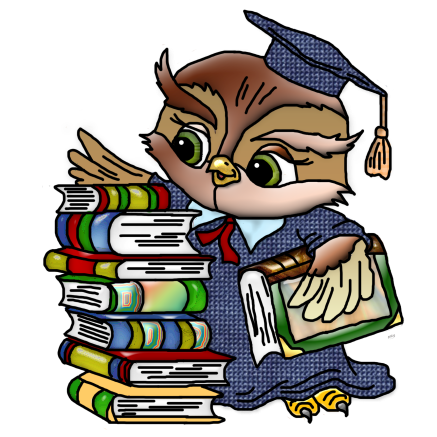 В современном мире технологий и Интернета вопрос детского чтения особенно актуален. Согласно статистике, в последние годы наблюдается активное падение интереса к чтению, как среди взрослых, так и среди детей.
	От умений и навыков чтения зависит,  насколько успешно человек сможет жить в информационном обществе.
	Есть ли место книге в жизни подростков нашей школы?
	И я решила выявить  читательский интерес подростков нашей школы.
Чтение -  это основной способ умственного и духовного обогащения. Это прекрасно понимали выдающиеся люди, которые говорили:
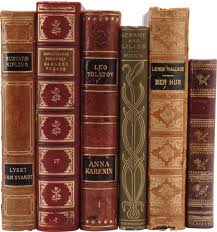 «Чтение -  вот лучшее учение» А.С. Пушкин
« Люди перестают мыслить когда перестают читать». Дидро Д.
««Лучший способ научиться писать – читать хороших писателей» Буковски Ч.
Читая авторов, которые хорошо пишут, привыкаешь 
хорошо говорить»  Вольтер Ф.
«Если не умеешь говорить- учись читать». Помпоний Л.
Я провела исследование данных нашей школьной библиотеки и анкетирование на тему: «Я, книга и библиотека». 
В рамках исследования участвовали обучающиеся 7 «а» кл. – 23 учащихся, 11 кл. – 14 уч-ся и взрослые  - 17 человек.
Анкетирование для взрослых, чтобы определить, читают ли родители современного подростка, часто ли они обращаются к книге.
«Любите ли вы читать?»:
Да  - 11 чел – 64.7%
Нет – 6 чел. – 35.3%
«Сколько времени отводите на чтение?»
 В день – от 30 мин – 4 часов
По субботам, воскресеньям – от 3-5 часов
В неделю – от 1ч.-3 ч.
Вывод:  большинство родителей современного подростка любят читать и на чтение отводят от 30 мин. до 5 часов.
Итоги анкетирования старшеклассников
Приняли 14 старшеклассников. 
Посещают городские библиотеки – 5.
Любят читать – 10  (71.4%). Иногда – 2  (14.2%)
Когда как – 1  (7.1%). Нет – 1  (7.1%)
Любимые писатели: М.А.Булгаков ,Д.Лондон, бр.Стругацкие, 
Р.Д.Брэдбери, А.К.Дойль, У.Шекспир, Г.Х.Андерсен.
Вывод: большинство старшеклассников любят читать, любят читать фантастику, приключения и журналы развлекательного характера.
По данным анкетирования 7 «а» класса (23 уч-ся)
Посещают городские библиотеки 14 учащихся  (60.8%)
Любят читать 18 уч-ся  (78,3%)
Домашняя библиотека  есть у 18 уч-ся  (78,2%)
Нет – у 6 уч-ся  (21,8%)
«Кто любимый писатель?»
Русские писатели-классики:
А.С.Пушкин, М.Ю.Лермонтов, Л.Н.Толстой, И.С.Тургенев, В.Гоголь, А.П.Чехов, С.Я.Маршак, С.Есенин.

Из современных авторов назвали:
Дмитрий Емец, Дарья Донцова, Екатерина Вильмонт, Ирина Щеглова,  Дмитрий Глуховский, Тамара Крюкова.

Зарубежные писатели:
Даниэль Дефо, Марк Твен, Стефани Майер, Джоан Ролинг, Дж.Толкиен, Кассандра Клэр, Стивен Кинг.
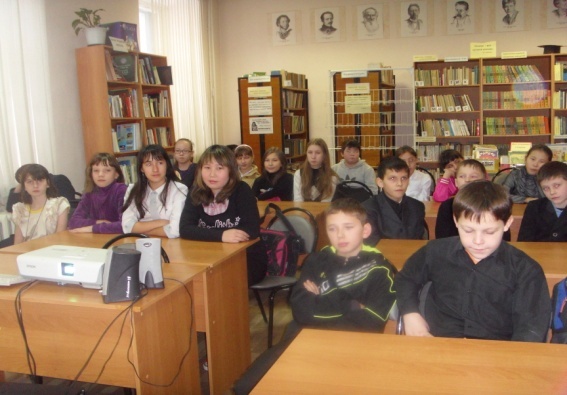 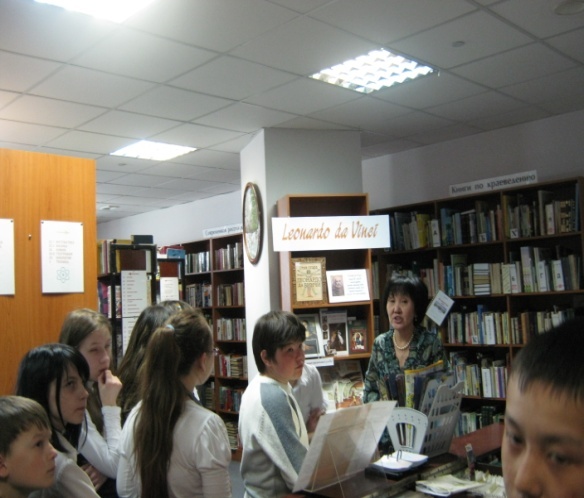 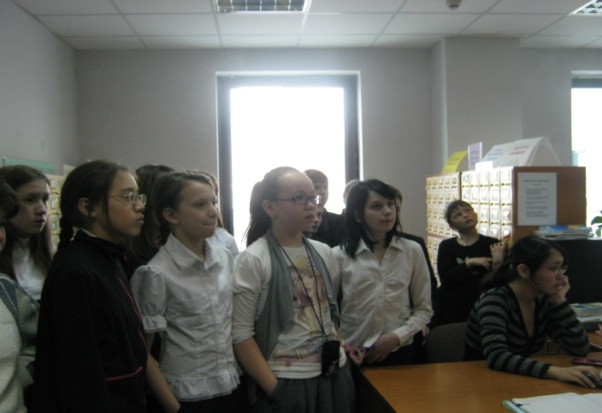 Анализ результатов исследования
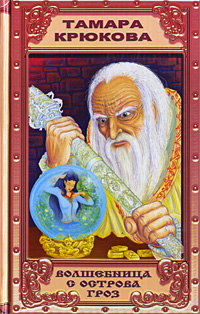 Фантастика
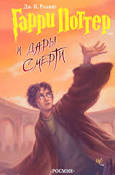 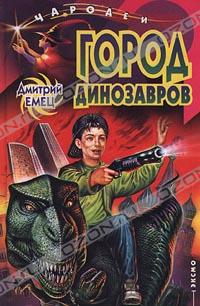 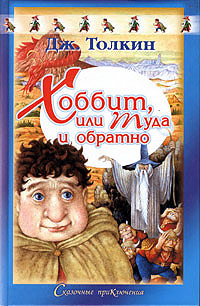 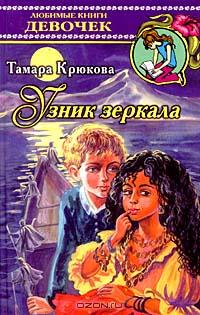 Самым популярным литературным жанром  подростков оказалась фантастика. Ко многим книгам интерес подогрели фильмы, снятые по ним, например: «Таня Гроттер», автор Дмитрий Емец,и конечно, шесть фильмов о  "Гарри Поттере" – самой популярной книге среди подростков на протяжении нескольких последних лет.
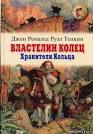 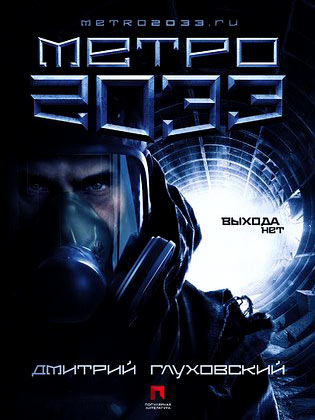 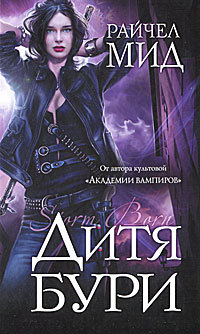 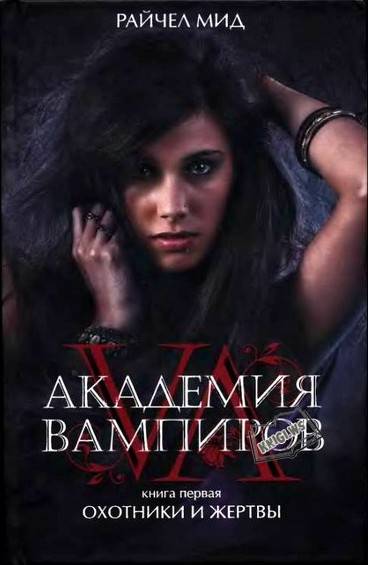 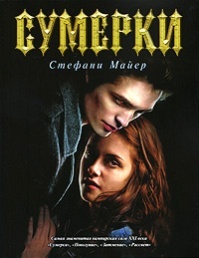 Детектив и приключения
Детектив и приключения заняли второе место. Наверное, детектив и приключения всегда будут иметь своего читателя, ведь что может быть интереснее таинственного похищения и захватывающей погони.
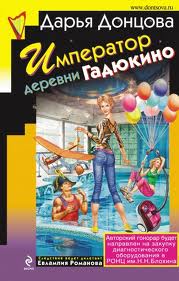 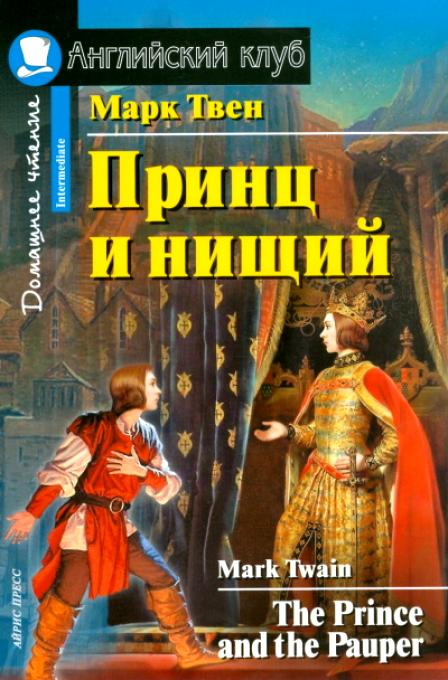 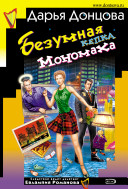 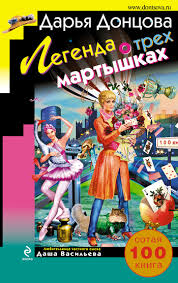 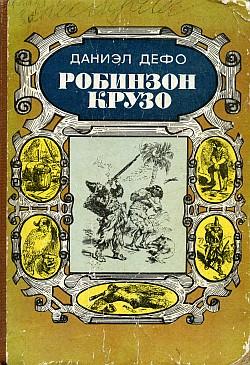 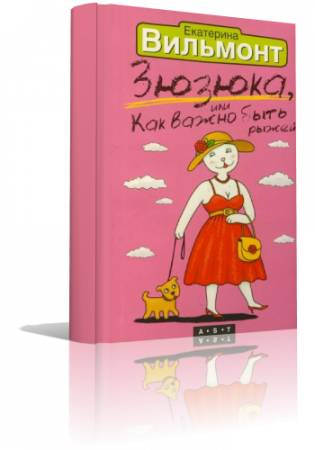 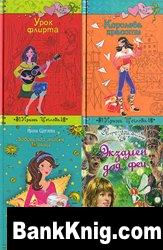 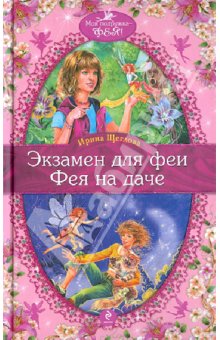 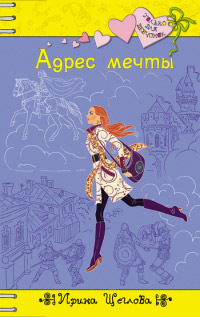 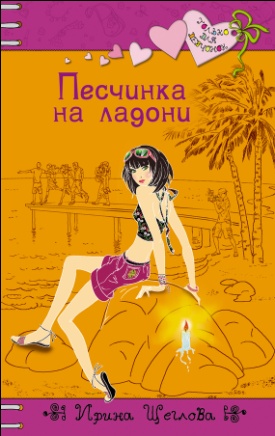 Книги русских писателей-классиков
Наша классическая русская литература — ядро Русского мира. Она закладывает основы главных ценностей: сострадания, добра, справедливости; помогут в осмыслении жизни и ее сложностей. На протяжении веков на русских сказках, литературных произведениях лучших писателей росли новые и новые читательские поколения россиян.
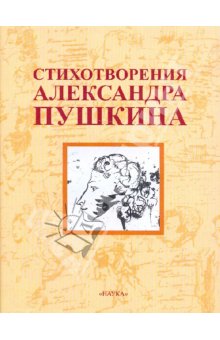 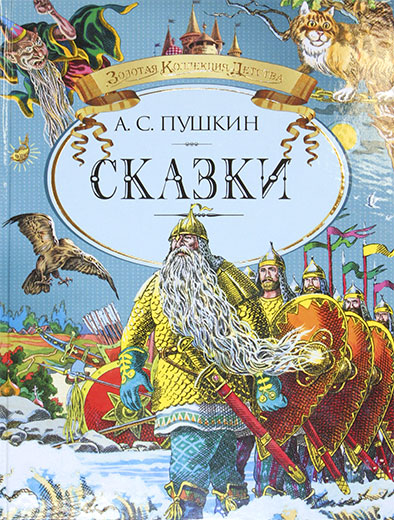 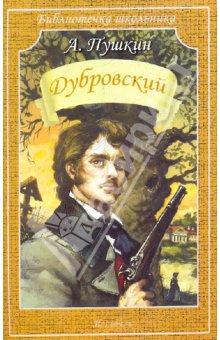 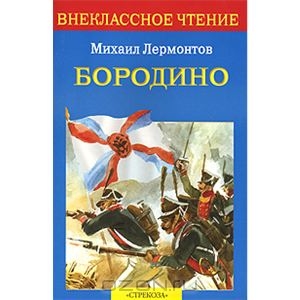 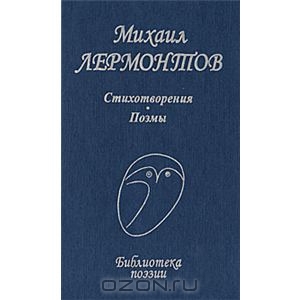 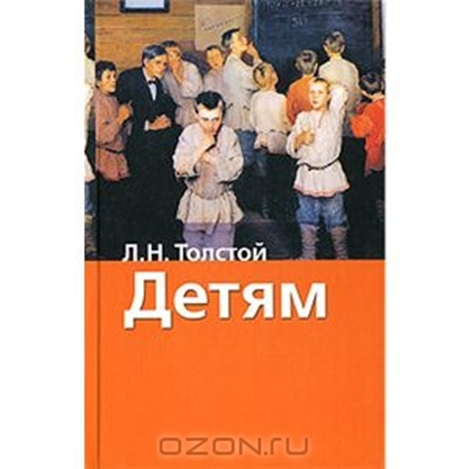 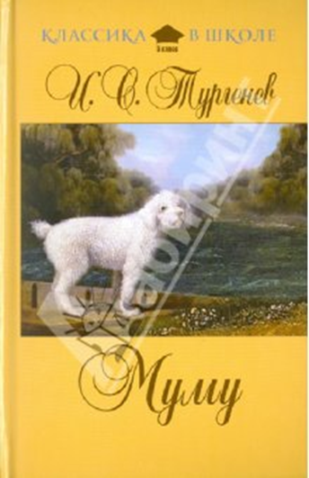 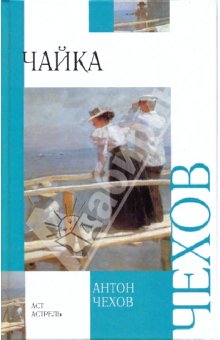 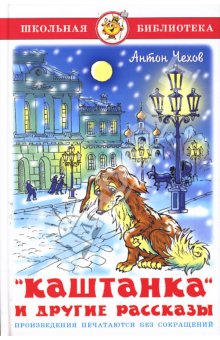 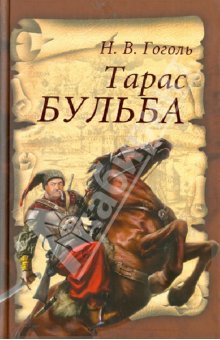 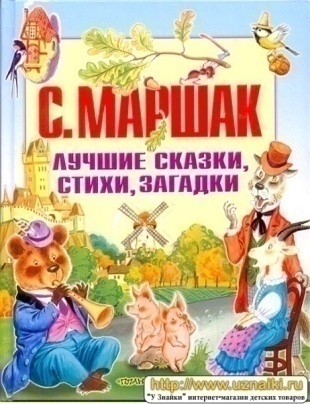 Вывод по итогам исследования 7 а класса
Анонимность анкетирования позволила семиклассникам отвечать честно, не оглядываясь на чужое мнение и не боясь критики. Результаты исследования оказались неожиданными – они опровергли сложившиеся  у взрослых стереотипы о подростковом чтении, что мало читают.
	Читательский интерес учащихся 7 «а» класса разнообразен: классическая литература, фантастика, 
мистическая литература, детектив, приключения. У них повышенный интерес к книгам современных зарубежных писателей.
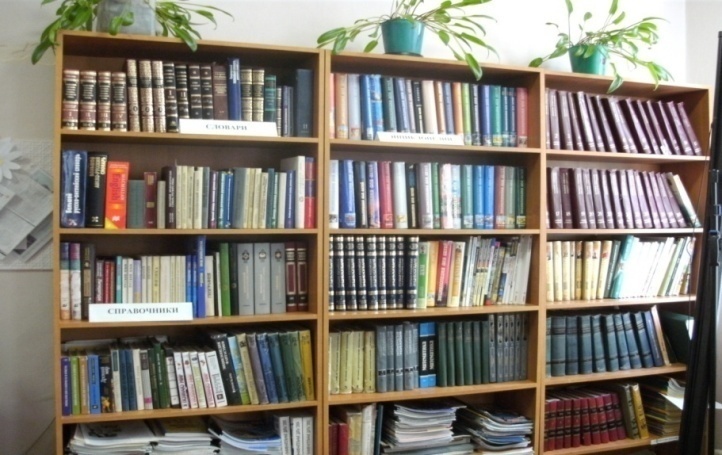 Анализ данных 
школьной библиотеки.
В школьной библиотеке выделены следующие группы читателей:
Больше посещают дети начальных классов. Любимым их жанром являются сказки, затем стихи, произведения о животных.
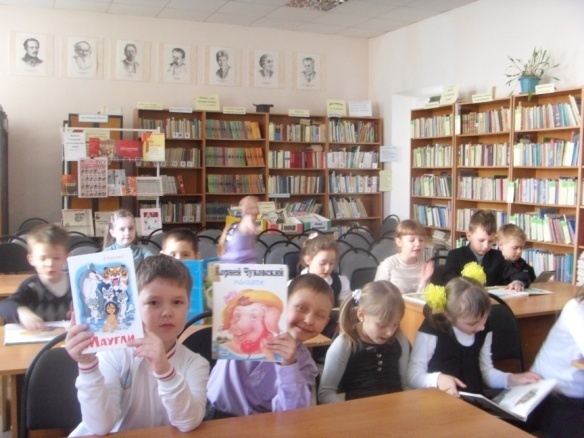 У учащихся 9 – 11 классов  преобладает деловое чтение, они предпочитают литературу по школьной программе, занимаются в медиазоне.
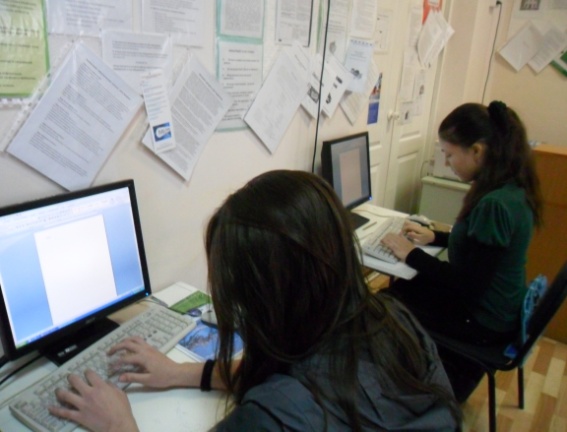 Учащиеся же 5-8 классов услугами школьной библиотеки пользуются меньше. Они больше обращаются к справочной литературе, детским журналам, любят компьютерные игры.
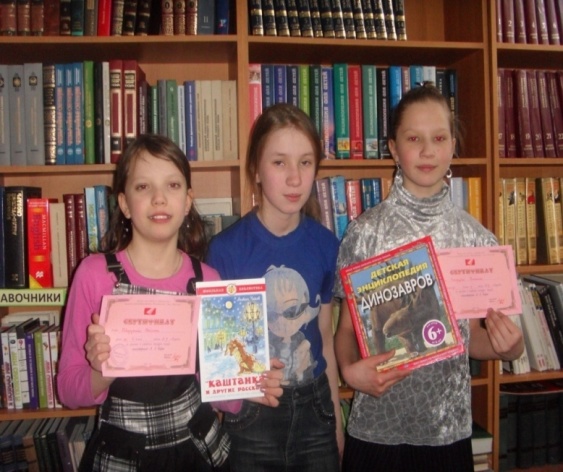 Заключение.
Изучив читательский интерес подростков 12-13 лет пришла к следующему выводу:
	Большинство подростков любят читать. Читательский интерес у подростков 12-13 лет разнообразен, художественная литература занимает определенное место в их жизни, которые прививают читательский вкус. Также они часто обращаются к справочной литературе.  На выбор читаемой книги влияет посещение городских библиотек, школьной библиотеки и наличие домашней библиотеки.
	Ребята познают этот мир в интенсивно развивающейся медиасреде, но ничто не заменит общение с доброй книгой, которая помогает разобраться в огромном потоке информации.
Анкета
«Я, книга и библиотека»
Пользуешься ли ты, кроме школьной библиотеки, другими библиотеками города? Если да, то какими? Перечисли.
Есть ли у тебя домашняя библиотека?
Любишь ли ты читать?
Что читаешь в свободное время?
 Что больше всего нравится читать? /русская классика,    приключения, фантастика, исторические, стихи и другие./
Твой любимый писатель?
Твоя любимая книга.
Какие газеты и журналы читаете?
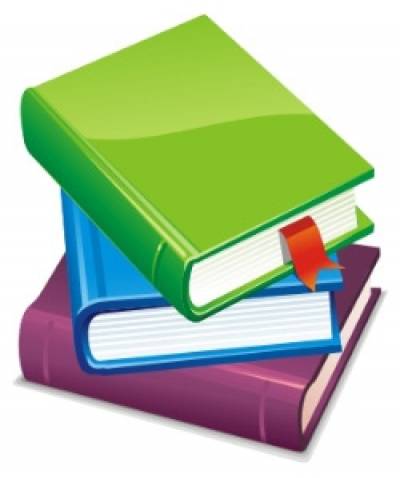 Литература.
Тихомирова И.И.  Детское чтение.
 Соловьева А. Что читают дети?
 журналы «Школьная библиотека».